“The Redemption Of Man From Sin”
Theme Of The Bible
Section II:  Genesis 1:26 – 2:25
(In The Image of God)
All verses from the NKJV unless noted.
Questions
What solar day was Eve created on?
What tree was man to refrain from eating of?
Did it rain in this early earth?
Who planted the Garden of Eden?
Was Eve created from the earth?
What did God cause to fall upon Adam?
[Speaker Notes: Quest #2 see Gen. 2:5]
Three Unique Creations
(Genesis 1:1, 21, 27)
(01254) ארב  bara’
Qal tense (verb form in the active voice)
In “qal,” it always refers to God as the subject
To shape, fashion, create
[Speaker Notes: Coincides with Hebrews 11:3]
The Composition of Man
BODY
Was to be made of the material universe
“And the LORD God formed man of the dust of the ground…” (Gen. 2:7)
Was to be made of the life which animals also partook of
“…and breathed into his nostrils the breath of life; and man became a living being” (Gen. 2:7; Gen. 6:17; 7:22)
Was to be made of the like substance of God (cf. 1 Thess. 5:23; Zech. 12:1)
Thrice “BARA” (to create)
Of the material universe  (Gen. 1:1)
Of animal life (Gen. 1:20, 21, “so God ‘bara’ created”)
Nephesh (life, soul)
Note margin (v. 20, NKJV)
“in which there is life” (Gen. 1:30)
The Image (Gen. 1:27)
A divine dimension—the immortal spirit
God is spirit (Jn. 4:24)
SOUL
SPIRIT
God created (bara) the substance and then fashioned (asah) from it the particulars of the creation (Gen. 2:3)
[Speaker Notes: There are three unique areas in the creation where God makes something from nothing. There is a Hebrew word used “bara” that speaks of the act of creating something new. This is not to be confused with the Hebrew word “asah” which means to fashion as it were, from that which already exists. “Bara” is used three times in Genesis one and “asah” is used seven times (1:7, 11, 12, 16, 25, 26, 31). It’s one of those interesting 3/7 places of scripture that relate to us deity in his complete and thorough working.  (I recently discovered another such place in Exodus 6).	

The three new things that God makes from nothing are: 
[CLICK] the material universe (1:1); 
[CLICK] animal life (Heb. Nephesh, or “soul,” 1:20, 21); 
[CLICK] and the spirit which is the image greatest of the three in that it is eternal and gives us peculiar qualities that we possess that are unique or far greater than those qualities of animals.

As we look at the world, the grass, trees, etc. are composed with only that which is from the material world. Animals are composed from the material world and life. Man is composed of all three [CLICK thru]]
Man Is Composed Of Three Things(1 Thess. 5:23; Heb. 4:12)
The earthly material (shared with animals, Gen. 2:7, 19)
Natural life, the animation quality of the body and blood (shared with animals, Gen. 1:20, 21, 30, & 2:7; 9:4)
The imperishable component which makes man in the image of God (Eccl. 3:21; 8:8; 12:7; Zech. 12:1; Jas. 2:26)
Body
Soul
Spirit
“Soul” and “Spirit” can be used interchangeably and in various ways
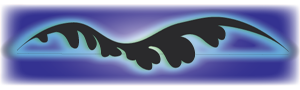 [Speaker Notes: “Spirit” and “Soul” can be used interchangeably and in various ways
Often “spirit” may speak of or modify the animal life within the body (Gen. 7:15)
“Soul” may likewise speak of the imperishable component of man (1 Kin. 17:22; Ps. 16:10; Matt. 10:28)]
Words Do Not Always Mean The Same Thing
Body (1 Cor. 15:40, 41; Phil 3:21; Col. 2:11; etc.)
Soul (Matt. 10:28; Gen. 34:3, 8; Acts 4:32; etc.)
Spirit (Gen. 41:8; 45:27; Josh. 5:1; Eccl. 3:21; 1 Jn. 4:1; etc.)
Many more definitions could be seen by researching the original Greek and Hebrew words
Word studies require contextual studies
Our Bodies Reflect the Awesome “Spiritual Body” of God
Eyes to see
God sees everything
Mouth to communicate
God communicates
Hands to work, build, etc.
God works
Mind to reason, love, hate, remember, etc.
God reasons, loves, hates, remembers, etc.
Etc.
“who will transform our lowly body that it may be conformed to His glorious body, according to the working by which He is able even to subdue all things to Himself” (Phil. 3:21; cf. 1 Cor. 15:44)
Our present body is lowly
Will one day be transformed to spiritual
Like corn (1 Cor. 15:35-38)
Mankind – Not A Complex Kind Of Animal
A resemblance of God unlike the animals (Gen. 1:26; Job 32:8; 1 Cor. 2:11)
Intelligent (Gen. 2:19)
Capable of tending and keeping (Gen. 2:8, 15)
Upright stature
Dominion
A spirit that never dies
Understanding which surpasses all animals
Feelings
Imagination
Appreciation for what is beautiful
Intentions rather than mere impulses
Some Specific Godlike Attributes In Man
Self-awareness 
“And God said to Moses, ‘I AM WHO I AM.’…” (Ex. 3:14)
A memory
“and said, ‘Cornelius, your prayer has been heard, and your alms are remembered in the sight of God’” (Acts 10:31)
A will
“And when He had removed him, He raised up for them David as king, to whom also He gave testimony and said, ‘I have found David the son of Jesse, a man after My own heart, who will do all My will’” (Acts 13:22)
Some Specific Godlike Attributes In Man
Communication
“After these things the word of the LORD came to Abram in a vision, saying, ‘Do not be afraid, Abram. I am your shield, your exceedingly great reward’” (Gen. 15:1)
Desires order 
“The LORD God planted a garden eastward in Eden, and there He put the man whom He had formed” (Gen. 2:8)
Desires peace over confusion (1 Cor. 14:33)
Appreciates beauty
“Then God saw everything that He had made, and indeed it was very good…” (Gen. 1:31)
Some Specific Godlike Attributes In Man
Compassionate
“…And His soul could no longer endure the misery of Israel” (Jud. 10:16)
Grief
“And the LORD was sorry that He had made man on the earth, and He was grieved in His heart” (Gen. 6:6)
Anger
“Now when the people complained, it displeased the LORD; for the LORD heard it, and His anger was aroused. So the fire of the LORD burned among them, and consumed some in the outskirts of the camp” (Num. 11:1)
Some Specific Godlike Attributes In Man
Hate
“I hate, I despise your feast days, And I do not savor your sacred assemblies” (Amos 5:21)
Love
“For God so loved the world that He gave His only begotten Son, that whoever believes in Him should not perish but have everlasting life” (Jn. 3:16)
Other Thoughts
Dementia, mental retardation, deafness, etc.
The mouth is the interface from which the heart speaks
The brain is the interface from which the spirit reasons, remembers, etc.
Lost brain function does not equal loss of intelligence, memory, etc. after death
A broken body does not mean the spirit is broken
Defective memory does not mean the spirit is defective
When You Die, The Spirit Will Take With It All the Divine Characteristics That It Had On Earth
Body is a temporary holding place for the spirit
Body grows old; is subject to being broken and dies but the spirit does not (Jas. 2:26; 2 Cor. 4-16-5:1)
When dead, people remembered, reasoned, recognized, communicated, were self-aware, etc.
Luke 16:23-30; Matt. 17:1-3
Hence, the source for these things stem from the spirit, not the material body!
Notable Quote
“Since our spirits are created in God’s image and likeness, we understand that what we are as spirits, God already was, perfectly! Except for a physical body with its own peculiar needs and functions, God was already everything that man is before man was ever created! God was that way from eternity. Let’s keep in mind that all of the ungodliness, wickedness, perverse imagination, evil desires and whatever else might go into such a category, did not come from God; man in the flesh invented and originated all of that” (Maurice Barnett, The Scheme of Redemption, Vol. 2, 1998).
Sin Corrupts the Nature of Man
Sin is not inherent to the body or the nature of man
Sin corrupts and opposes the right nature of man
“Truly, this only I have found: That God made man upright, But they have sought out many schemes” (Eccl. 7:29)
“For this reason God gave them up to vile passions. For even their women exchanged the natural use for what is against nature” (Rom. 1:26)
The Building Of Woman
Genesis 2:20-24
 The deep sleep (2:21; cf. Mk. 8:31; Jn. 2:19-22)
The blood sacrifice to create (2:21-23; Jn. 19:34-36; Acts 20:28;  Eph. 5:28-33)
Woman is from man as the church is from Christ (1 Cor. 11:7-9)
“All who dwell on the earth will worship him, whose names have not been written in the Book of Life of the Lamb slain from the foundation of the world” (Rev. 13:8)